PLANIFICACION ESTRATEGICA
Dr. Pablo Enrique Fierro López PhD.
Evaluación de las actividades realizadas en el período anterior
Actualización del propósito de la institución
Definición de objetivos organizacionales a largo plazo, planes de trabajo para el período  siguiente y prioridades en la asignación de recursos.
Evaluación crítica que hace la institución a la comunidad.
Respuesta adecuada  a las amenazas y oportunidades del medio ambiente y también a las fortalezas y debilidades de la organización.
FINALIDAD DE LA PLANIFICACION ESTRATÉGICA
La planeación estratégica va más allá de pronósticos actuales de productos y mercados presentes, y formula preguntas mucho más fundamentales como: 
¿Tenemos el negocio adecuado? 
¿Cuáles son nuestros objetivos básicos? ¿Cuándo serán obsoletos nuestros productos actuales? 
¿Están aumentando o disminuyendo nuestros mercados? Hay diferencia entre pronostico de ventas y utilidades presentes. Esta brecha puede ser eliminada mediante la planeación estratégica
Evaluación de las actividades realizadas en el período anterior
Actualización del propósito de la institución
Definición de objetivos organizacionales a largo plazo, planes de trabajo para el período  siguiente y prioridades en la asignación de recursos.
Evaluación crítica que hace la institución a la comunidad.
Respuesta adecuada  a las amenazas y oportunidades del medio ambiente y también a las fortalezas y debilidades de la organización.
FINALIDAD DE LA PLANIFICACION ESTRATÉGICA
La planeación estratégica va más allá de pronósticos actuales de productos y mercados presentes, y formula preguntas mucho más fundamentales como: 
¿Tenemos el negocio adecuado? 
¿Cuáles son nuestros objetivos básicos? ¿Cuándo serán obsoletos nuestros productos actuales? 
¿Están aumentando o disminuyendo nuestros mercados? Hay diferencia entre pronostico de ventas y utilidades presentes. Esta brecha puede ser eliminada mediante la planeación estratégica
Los paradigmas
Cada vez nos aferramos a formas de pensar, tenemos ciertas ideas que se nos han ido formando (patrones culturales), de las cuales nos es difícil salir.
Creemos que la única forma de pensar que tenemos es la actual y no buscamos nuevas formas de hacerlo.
Los paradigmas
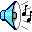 Son formas de pensar pre-establecidas que nos condicionan ciertos comportamientos.
Los paradigmas nos establecen límites, tanto en la forma de pensar como en la de actuar.
  Si logramos ver diferente, pensar diferente las soluciones a nuestros problemas van a ser diferentes.
Sergei Krikelev
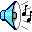 LA DINAMICA DEL CAMBIO


Cosmonauto ruso.
Héroe nacional.
Miembro de la nave espacial MDR.
Proyecto espacial de varios meses.
Mayo 1991
Sergei Krikelev
LA DINAMICA DEL CAMBIO
Regresa a tierra.
Su país desmembrado.
Su sistema improcedente.
Su moneda devaluada.
Su centro espacial en venta.
Su ciudad ahora se llama San Petersburgo.
Su futuro desconcertante.
				“Bienvenido a casa Sergei”
Marzo 1992
El Cambio
Muchas personas nos
resistimos al cambio

A pesar de que este
puede ser:

Inevitable
Rápido
Dramático
Crear resistencia
El cambio debe traer  una profunda motivación y, sobre todo, la certeza que los cambios son positivos y que nos van a permitir crecer.
Calidad Total
Es una cuestión de supervivencia.
Requiere un cambio de mentalidad y no se puede hacer un cambio de mentalidad sin una experiencia emocional.
Toma tiempo => Si no se compromete a dedicarle tiempo ...No empiece.
Principios Básicos de la calidad total
Recurso Humano: prioridad # 1.
Constancia de propósito.
Éxito medido a través de los clientes.
Enfoque al proceso.
Decisiones con datos fieles y disponibles a tiempo.
Eliminación de desperdicio e ineficiencias.
Mejoras continuas.
La Calidad Totalcomo parte de la Planificación
DIAGNOSTICO
COMO HACER?
QUE HACER?
RESULTADO
DESEADO
VISION
ENTRENAMIENTO
MOTIVACION
USO  RECURSOS
PLAN  ACCION
CONFUSION
ENTRENAMIENTO
MOTIVACION
USO  RECURSOS
PLAN  ACCION
ANSIEDAD
MOTIVACION
USO  RECURSOS
PLAN  ACCION
CAMBIO LENTO
VISION
ENTRENAMIENTO
USO  RECURSOS
PLAN  ACCION
FRUSTRACION
VISION
ENTRENAMIENTO
PLAN  ACCION
DESILUCION
VISION
ENTRENAMIENTO
MOTIVACION
PERDIDA DE RECURSOS Y TIEMPO
VISION
ENTRENAMIENTO
MOTIVACION
USO  RECURSOS
BENEFICIOS DE LA PLANIFICACIÓN ESTRATÉGICA
Contribuye a mejorar la calidad de la institución
Ayuda a mejorar los niveles de efectividad y eficiencia
Suministra dirección y coordinación
Favorece a la unidad
Permite enfrentar el cambio del entorno
Asigna prioridades en el destino de los recursos
Es la base para desarrollar programas de mejoramiento continuo
Contribuye a la creación de un ambiente favorable para el trabajo en equipo
Obliga a los ejecutivos a ver la planeación desde la macro perspectiva, señalando los objetivos centrales a modo que pueden contribuir a lograrlos